1
Prof. Dr. Fehmi TUNCEL
Ankara üniversitesi spor bilimleri fakültesi
Beden Eğitimi ve spor Öğretmenliği bölümü
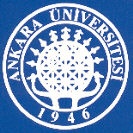 BAÖ 107 İnsan Anatomisi ve Kinesiyolojisi (4 0) 4
10.8.2017
Temel Anatomik Terminoloji
2
HAREKET TANIMLAMASINDA 
DOĞRU ANATOMİK 
TERMİNOLOJİYİ KULLANMAK 
ÖNEMLİDİR.
Prof. Dr. Fehmi TUNCEL
10.8.2017
Temel Anatomik Terminoloji
3
ANATOMİK TERİMLERİN KÖKÜ LATİN YA DA YUNAN DİLİNDEN GELİR;
GENELLİKLE  TANIMLAYICIDIR;
BİRÇOK  KAS ADI : KASIN YERİNİ, ŞEKLİNİ YA DA HAREKETİNİ İFADE EDER
Prof. Dr. Fehmi TUNCEL
10.8.2017
Temel Anatomik Terminoloji
4
ÖRNEK 
TİBİYALİS POSTERİOR: BU KASIN ADI YERİNİ İFADE EDER – BU KASIN, TİBİYA KEMİĞİNİN HİZASINDA VE ARKA TARAFTA YER ALDIĞI ANLAŞILMAKTADIR. 

KELİMENİN KÖKÜNÜ ÖĞRENMEK YOLU İLE :
HEM ANATOMİK TERİM, HEM DE KASIN YERİ ANLAŞILIR.
Prof. Dr. Fehmi TUNCEL
10.8.2017
Anatomi
5
TEMEL ANATOMİK TERMİNOLOJİ 
 KARDİYOVASKÜLER SİSTEM 
SOLUNUM SİSTEMİ 
SANTRAL VE PERİFERİK SİNİR SİSTEMİ 
İSKELET SİSTEMİ 
AKSİYAL İSKELET 
APENDİKULER İSKELET 
 EKLEMLER 
 KAS SİSTEMİ 
ÜST EKSTREMİTE KASLARI 
ALT EKSTREMİTE KASLARI
Prof. Dr. Fehmi TUNCEL
10.8.2017
Tablo 2.1. Yönler ve bölgelerle ilgili anatomik ifadeler
6
Prof. Dr. Fehmi TUNCEL
10.8.2017
Tablo 2.2. Sık Kullanılan Tıbbi Terimler
7
Prof. Dr. Fehmi TUNCEL
10.8.2017
Şekil 2.1 Anatomik referans duruşu ve hareket düzlemleri
8
Prof. Dr. Fehmi TUNCEL
10.8.2017
Kaynaklar
9
Jürgen Weineck (Çevirenler: Ş. Erdoğan, F. Tuncel, Z. Sarı) (1998). Sporda Fonksiyonel Anatomi. Birol Basın Yayın Dağıtım ve Ticaret Ltd. Şti. 
Oğuz Kanbir (2007). İnsan Anatomisi – Hareket Sistemi. Baran Matbaacılık. 
E. Pearl Solomon, Richard R. Schmidt, P. James Adragna (1990). Human Anatomy and Physiology. Harcourt Brace College Publishers. 
John W. Hole (1987). Human Anatomy and Physiology. Wm. C. Brown Publishers.
Blue Vision Fitness Akademi (2010). Personal Fitness Trainer Kitabı. Scala Matbaacılık Reklam Promosyon.
Prof. Dr. Fehmi TUNCEL
10.8.2017